Qualitative Successes of AdS/CFT at RHIC
W. A. Horowitz
The Ohio State University
March 21, 2010
With many thanks to Miklos Gyulassy and Yuri Kovchegov
11/16/2010
GLS/SPOCK
1
Introduction
Why do we care about HI?
Phase diagram of QCD
Big Bang
Non-Abelian many-body: perturbative vs. AdS
Qualitative Successes of AdS/CFT
Entropy density (compared to lattice)
h/s ~ 1/4p from low-pT measurements
Consistent suppression of p and e-
Some important open problems
11/16/2010
GLS/SPOCK
2
Bulk QCD and Phase Diagram
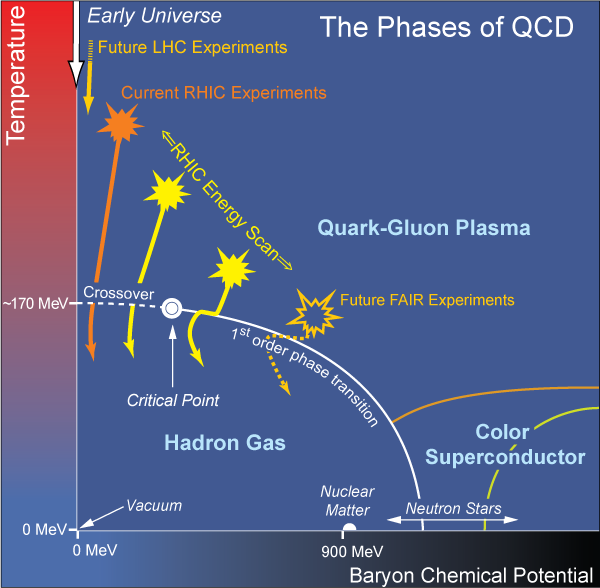 Long Range Plan, 2008
11/16/2010
GLS/SPOCK
3
Methods of QCD Calculation I: Lattice
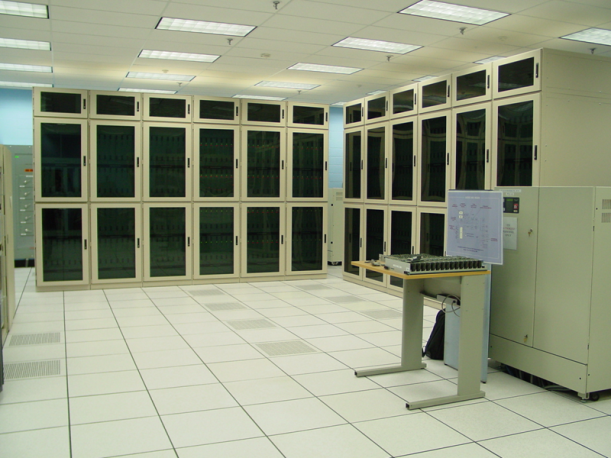 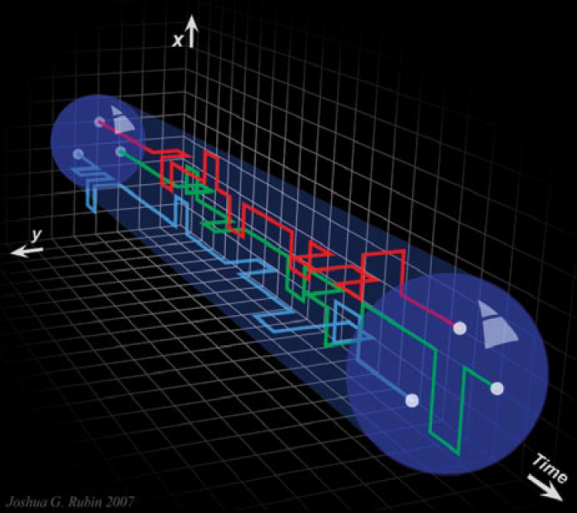 Long Range Plan, 2008
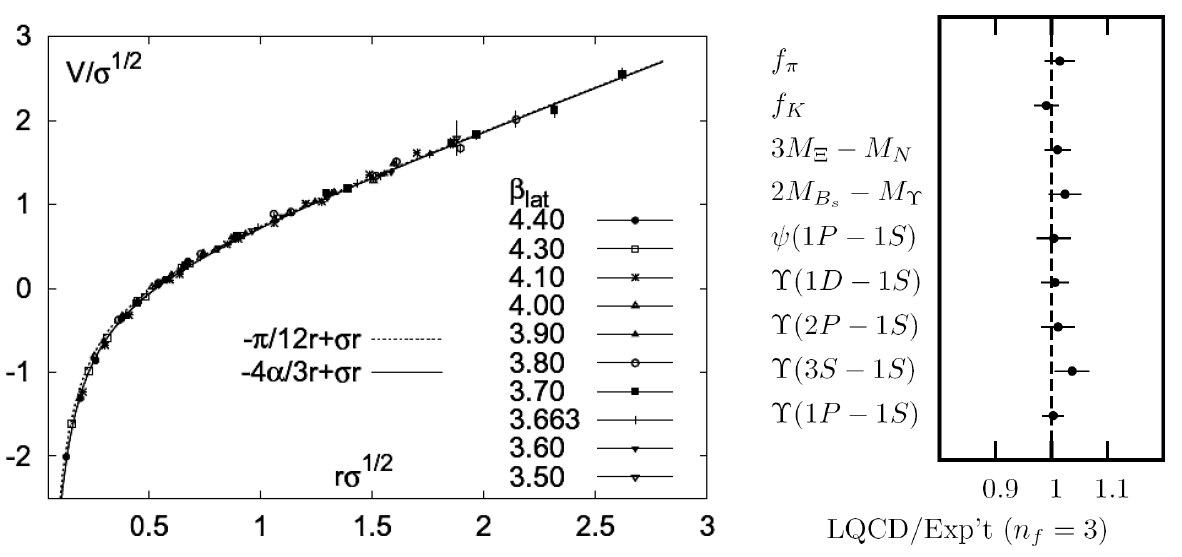 All momenta
Euclidean correlators
Kaczmarek and Zantow, PRD71 (2005)
Davies et al. (HPQCD), PRL92 (2004)
11/16/2010
GLS/SPOCK
4
Methods of QCD Calculation II: pQCD
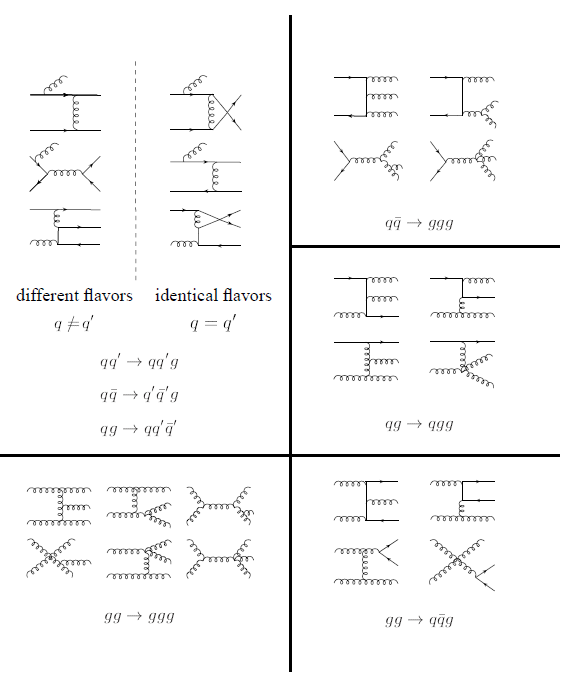 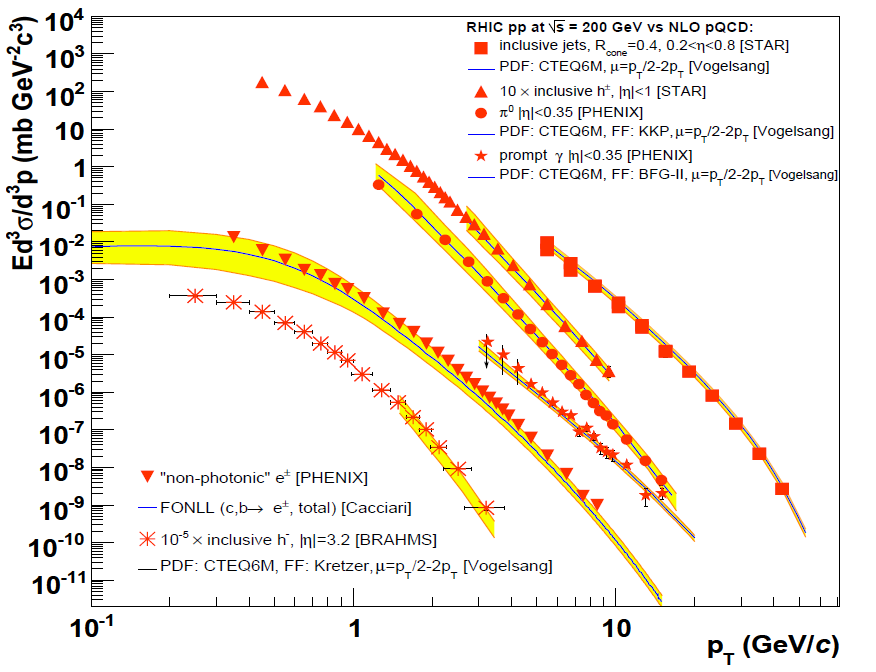 Any quantity
Small coupling (large momenta only)
d’Enterria, 0902.2011
Jäger et al., PRD67 (2003)
11/16/2010
GLS/SPOCK
5
Methods of QCD Calculation III: AdS(?)
Maldacena conjecture: SYM in d  IIB in d+1
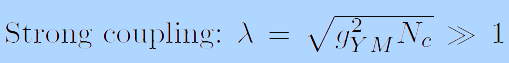 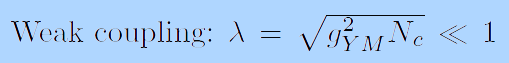 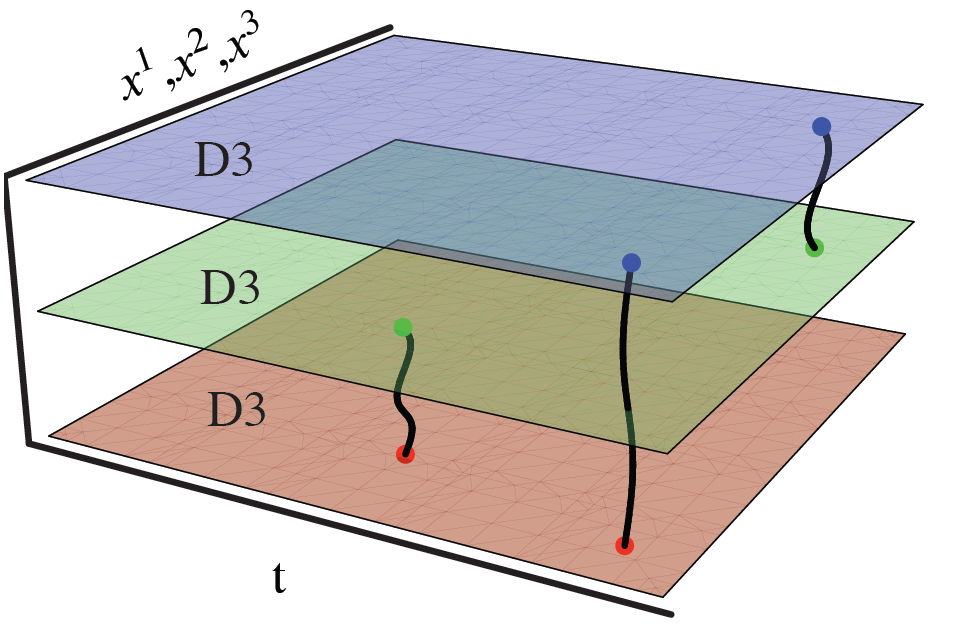 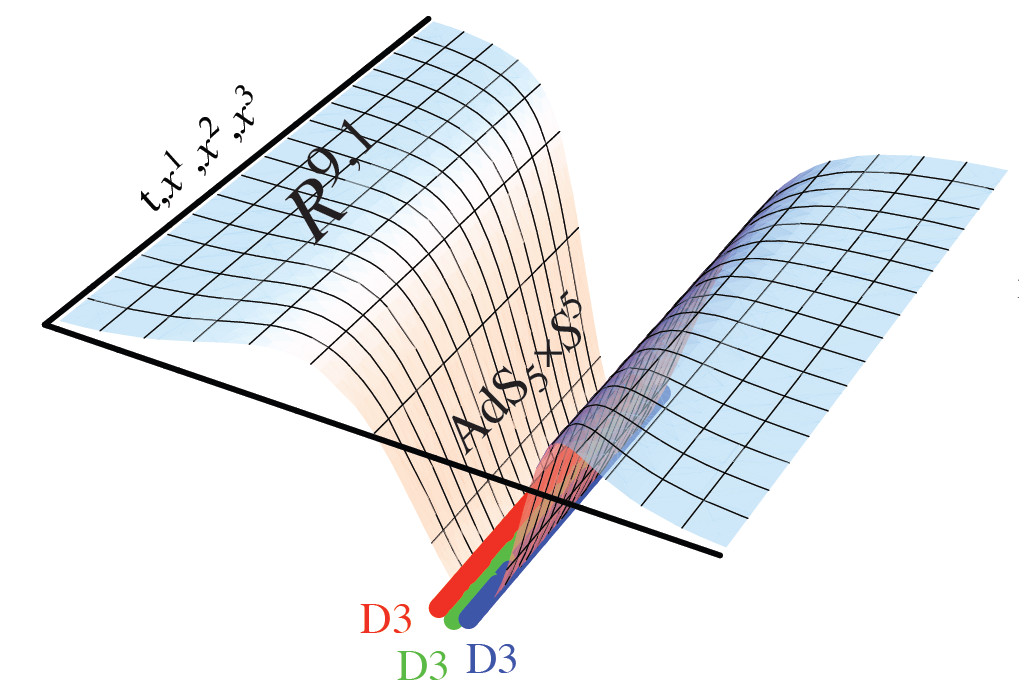 Gubser, QM09
All quantities
Nc → ∞
SYM, not QCD: b = 0
Probably not good approx. for p+p; maybe A+A?
11/16/2010
GLS/SPOCK
6
[Speaker Notes: Next up, experiments!]
Geometry of a HI Collision
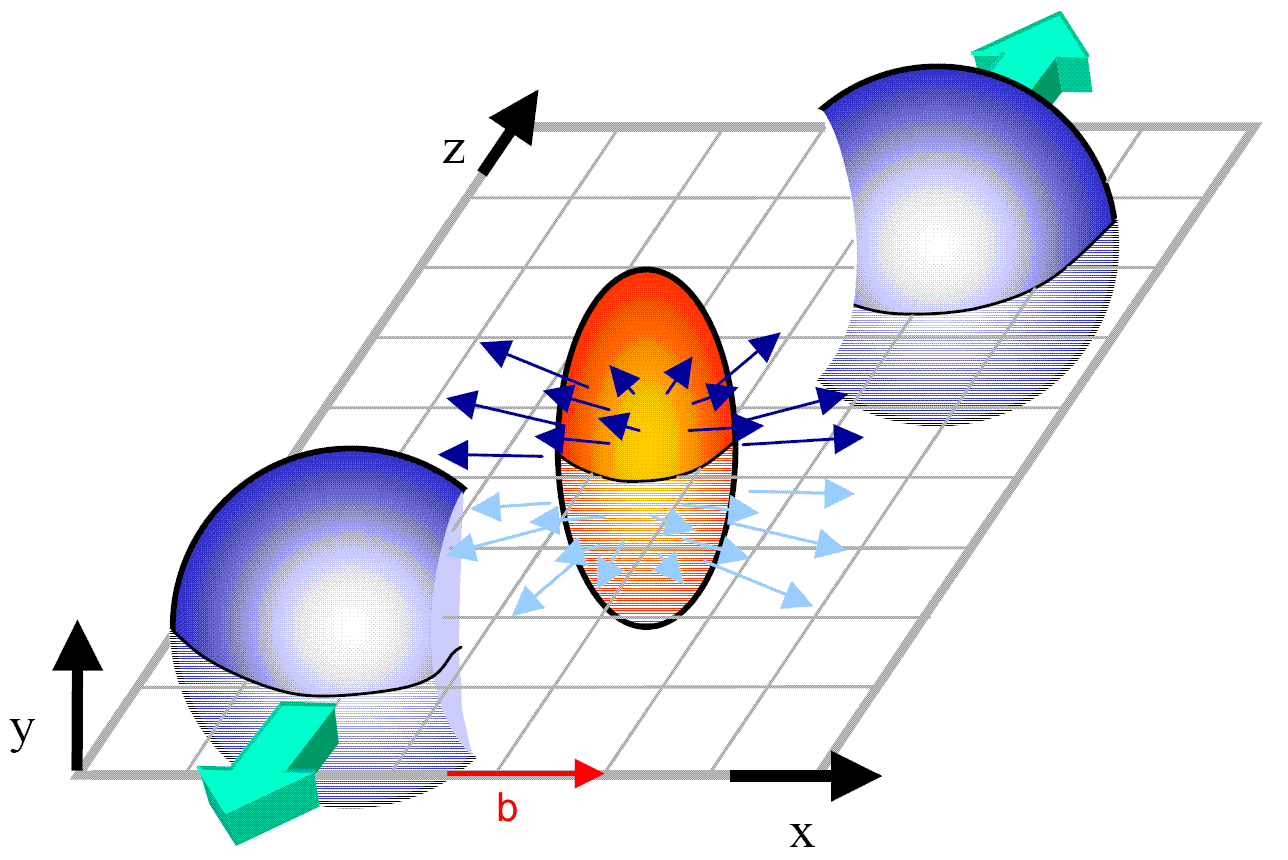 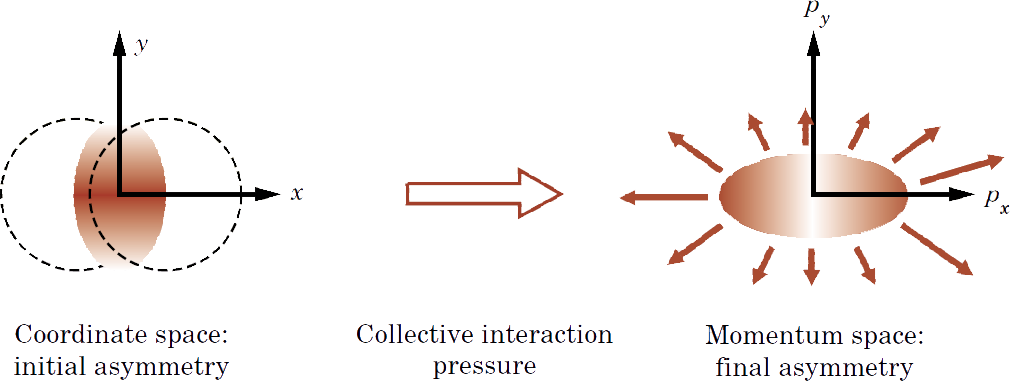 M Kaneta, Results from the 
Relativistic Heavy Ion Collider (Part II)
T Ludlum and L McLerran, Phys. Today 56N10 (2003)
Hydro propagates IC
Results depend strongly on initial conditions
Viscosity reduces momentum anisotropy
11/16/2010
GLS/SPOCK
7
Low-pT Measurements
Viscosity: why the fuss?
Naive pQCD => h/s ~ 1
Naive AdS/CFT => h/s ~ 1/4p
Luzum and Romatschke, PRC78 (2008)
U Heinz, Quark Matter 2009
11/16/2010
GLS/SPOCK
8
Why High-pT Jets?
Learn about E-loss mechanism
Most direct probe of DOF
pQCD Picture
AdS/CFT Picture
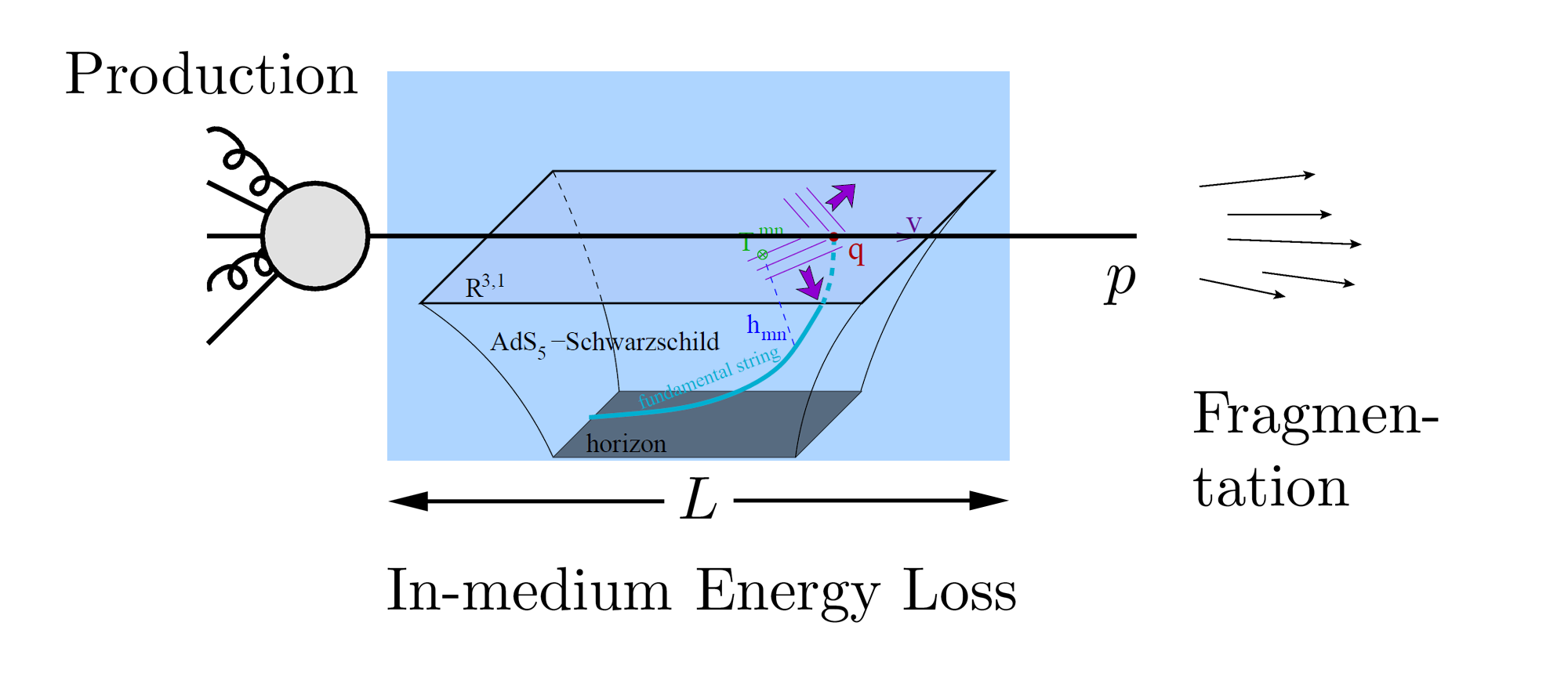 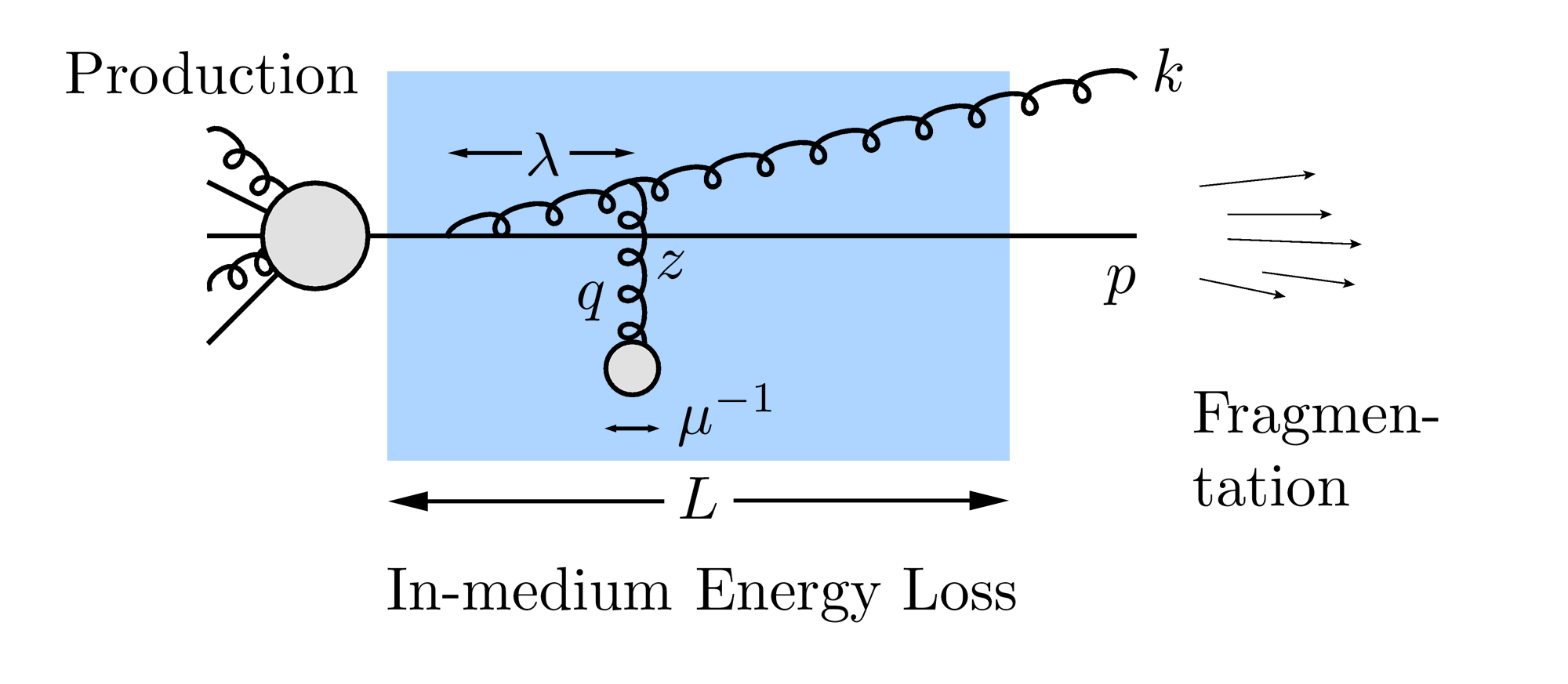 11/16/2010
GLS/SPOCK
9
Jets in Heavy Ion Collisions
p+p
Au+Au
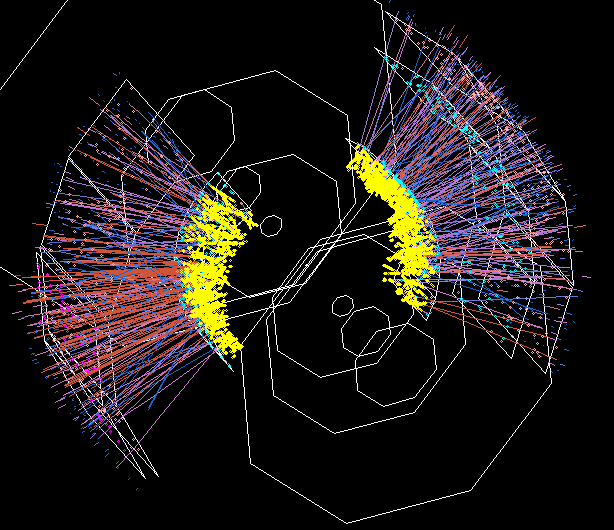 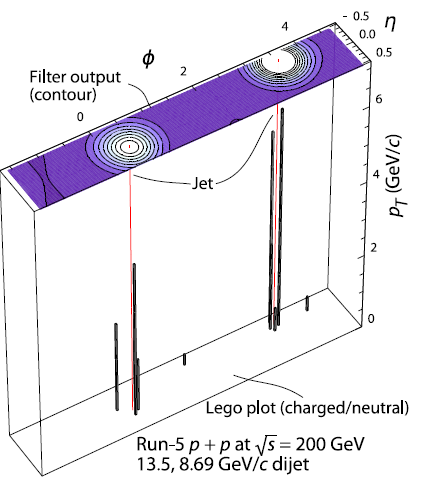 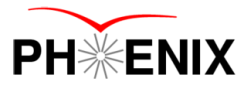 PHENIX
Y-S Lai, RHIC & AGS Users’ Meeting, 2009
11/16/2010
GLS/SPOCK
10
High-pT Observable
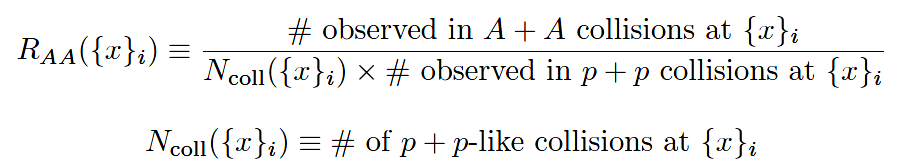 Naively: if medium has no effect, then RAA = 1
11/16/2010
GLS/SPOCK
11
pQCD Rad Picture
Bremsstrahlung Radiation
Weakly-coupled plasma
Medium organizes into Debye-screened centers
T ~ 250 MeV, g ~ 2
m ~ gT ~ 0.5 GeV
lmfp ~ 1/g2T ~ 1 fm
RAu  ~ 6 fm
1/m << lmfp << L
mult. coh. em.
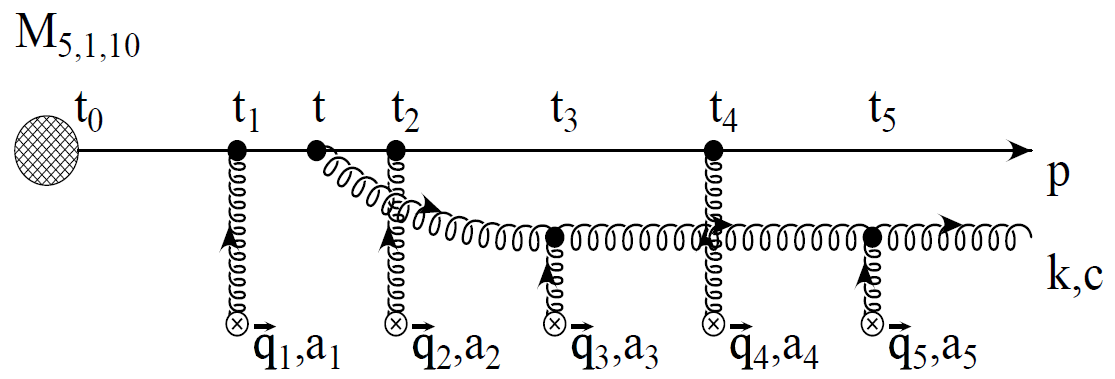 Gyulassy, Levai, and Vitev, NPB571 (200)
LPM
dpT/dt ~ -LT3 log(pT/Mq)
Bethe-Heitler
dpT/dt ~ -(T3/Mq2) pT
11/16/2010
GLS/SPOCK
12
pQCD Success at RHIC:
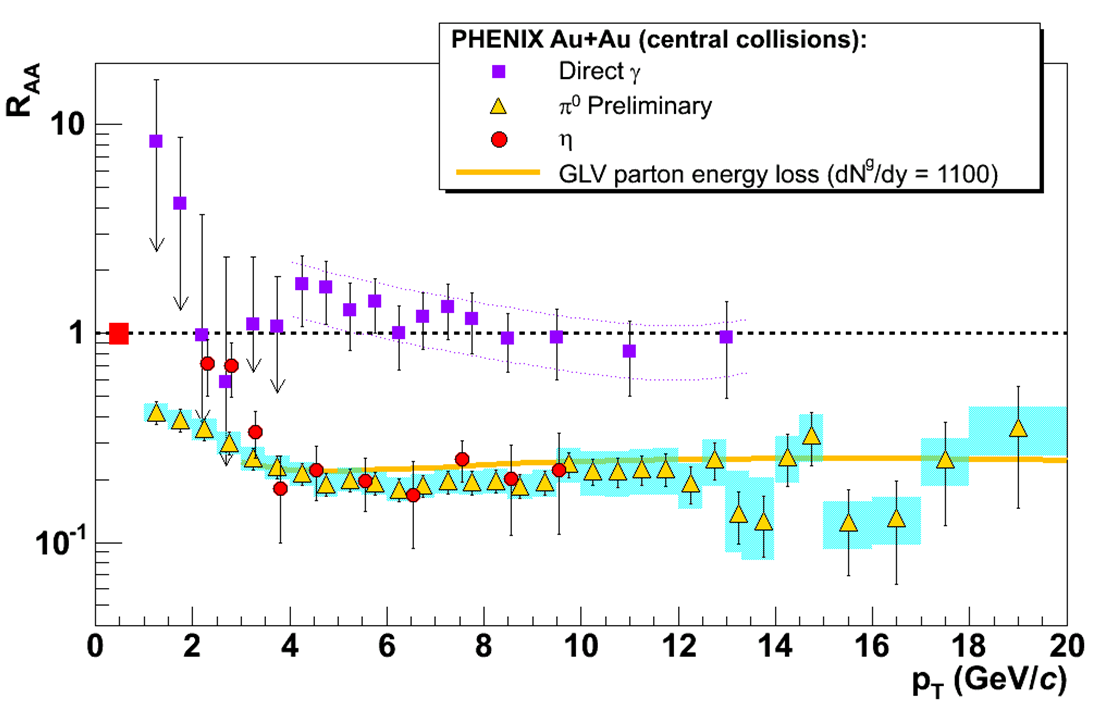 Y. Akiba for the PHENIX collaboration, hep-ex/0510008
(circa 2005)
Consistency: RAA(h)~RAA(p)
Null Control: RAA(g)~1
GLV Prediction: Theory~Data for reasonable fixed L~5 fm and dNg/dy~dNp/dy
11/16/2010
GLS/SPOCK
13
Qualitative Disagreement
pQCD Rad. E-loss does not give a consistent picture of gluon, light quark, and heavy quark suppression
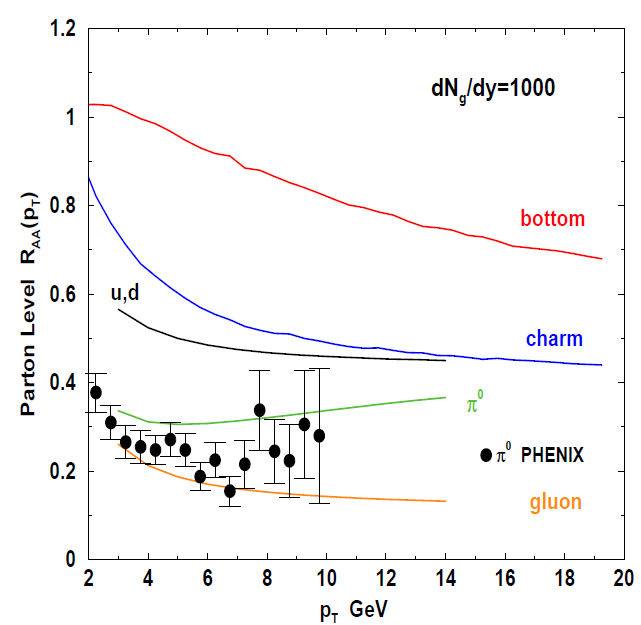 e-
Djordjevic, Gyulassy, Vogt, and Wicks, PLB632 (2006)
11/16/2010
GLS/SPOCK
14
Quantitative Disagreement Remains
Include elastic energy loss, proper geometry
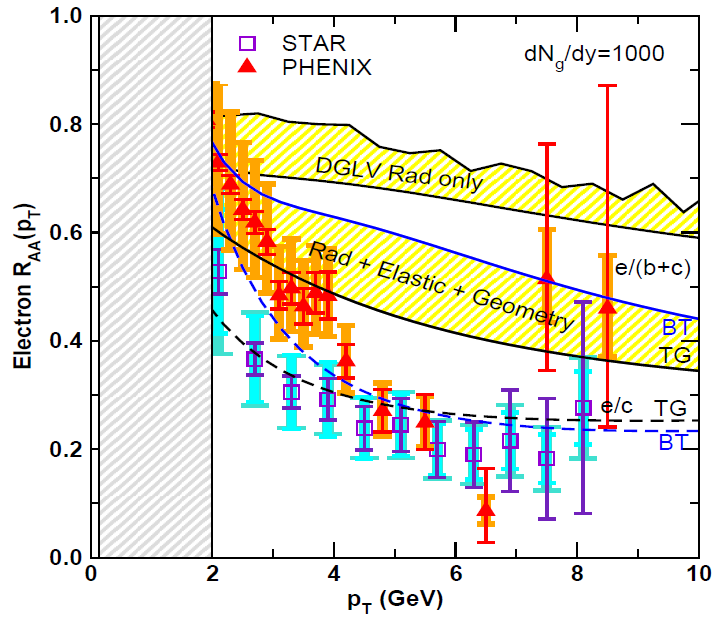 Wicks, WAH, Gyulassy, Djordjevic, NPA784 (2007)
Pert. at LHC energies?
11/16/2010
GLS/SPOCK
15
Jets in AdS/CFT
Model heavy quark jet energy loss by embedding string in AdS space

dpT/dt = - m pT

m = pl1/2 T2/2Mq
Similar to Bethe-Heitler
dpT/dt ~ -(T3/Mq2) pT

Very different from LPM
dpT/dt ~ -LT3 log(pT/Mq)
J Friess, S Gubser, G Michalogiorgakis, S Pufu, Phys Rev D75 (2007)
11/16/2010
GLS/SPOCK
16
Compared to Data
String drag: qualitative agreement
WAH, PhD Thesis
11/16/2010
GLS/SPOCK
17
Light Quark and Gluon E-Loss
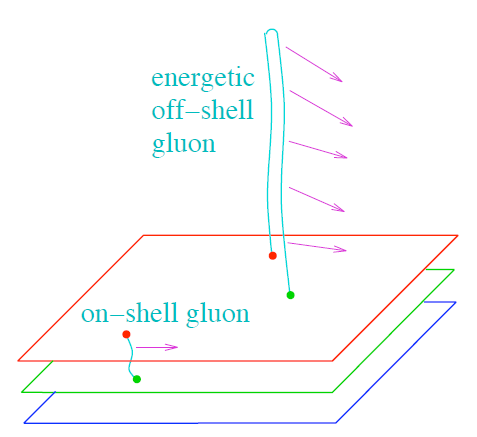 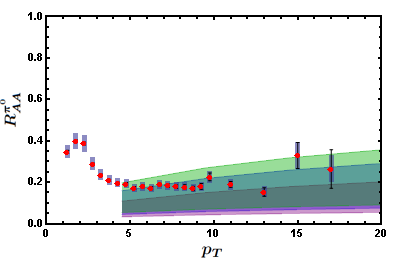 Gubser et al., JHEP 2008
Chesler et al., PRD 2009
WAH, in preparation
DLgtherm ~ E1/3

DLqtherm ~ (2E)1/3
11/16/2010
GLS/SPOCK
18
Baryon to Meson Ratios
Idea: try to measure Casimir effect from ratios of baryons to meson
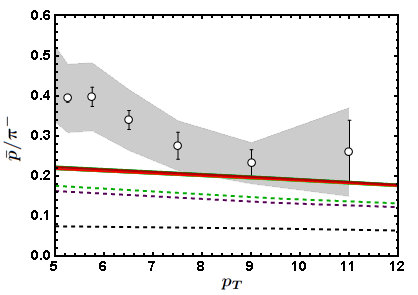 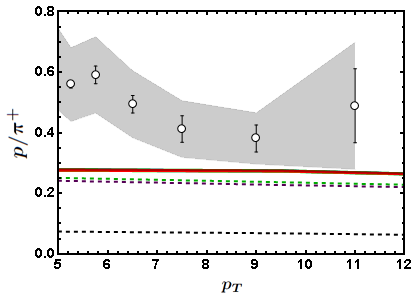 STAR
STAR
AdS/CFT
AdS/CFT
pQCD
pQCD
WAH, in preparation
11/16/2010
GLS/SPOCK
19
Quantitative g, q from AdS?
Sensitive to IC
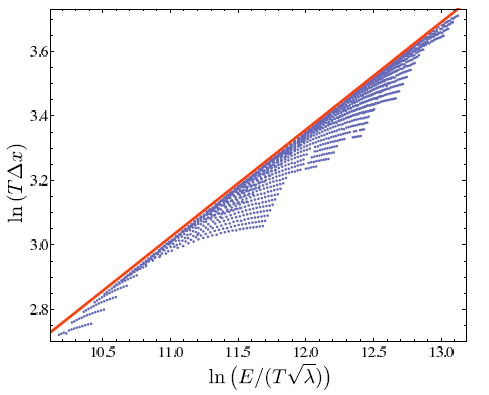 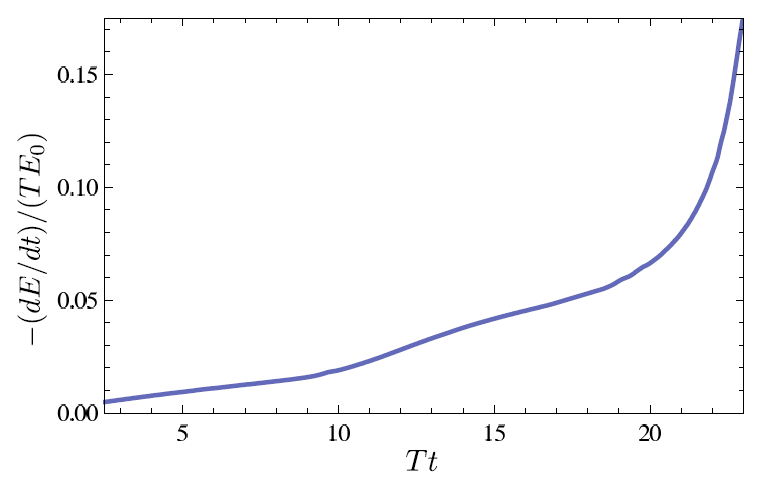 Chesler et al., Phys.Rev.D79:125015,2009
11/16/2010
GLS/SPOCK
20
pQCD vs. AdS/CFT at LHC
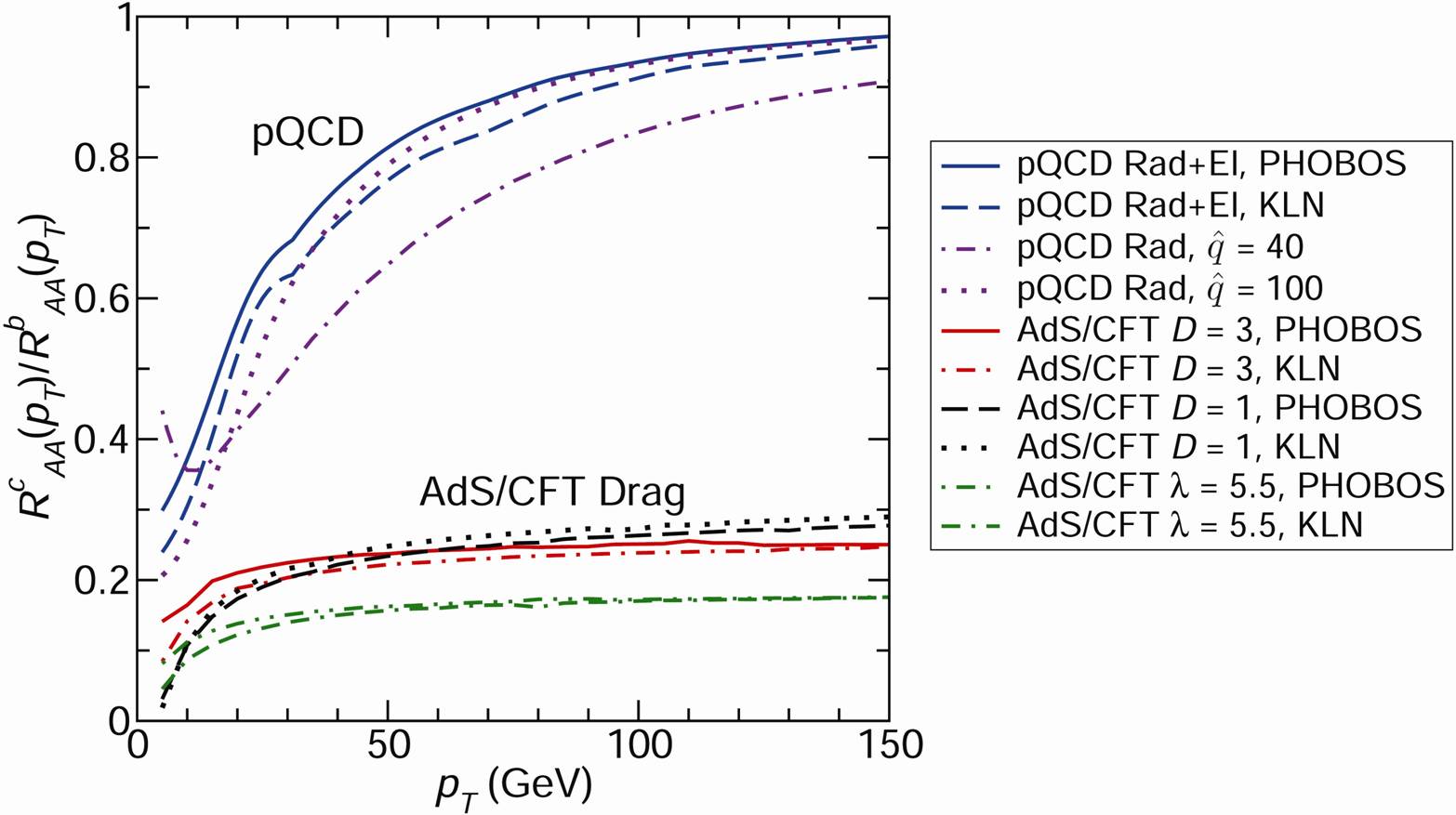 Plethora of Predictions:
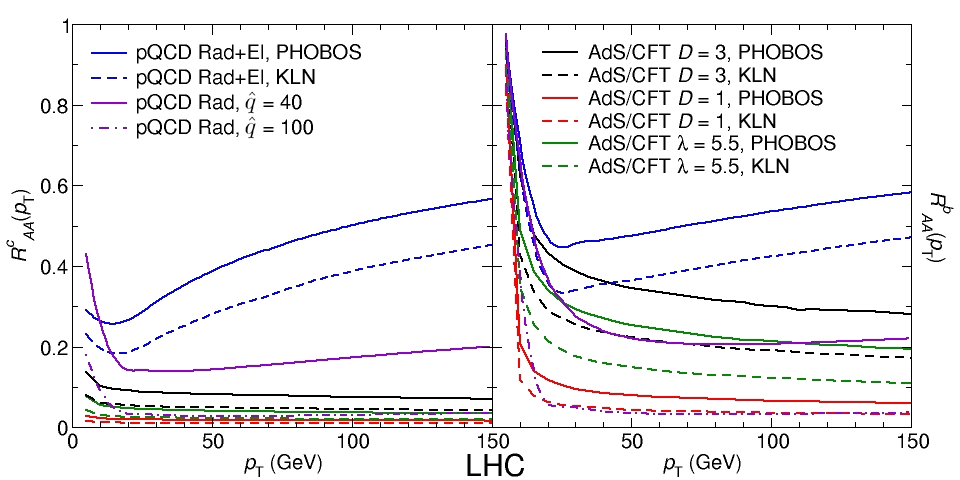 WAH, M. Gyulassy, PLB666 (2008)
Taking the ratio cancels most normalization differences
pQCD ratio asymptotically approaches 1, and more slowly so for increased quenching (until quenching saturates)
AdS/CFT ratio is flat and many times smaller than pQCD at only moderate pT
WAH, M. Gyulassy, PLB666 (2008)
11/16/2010
GLS/SPOCK
21
Not So Fast!
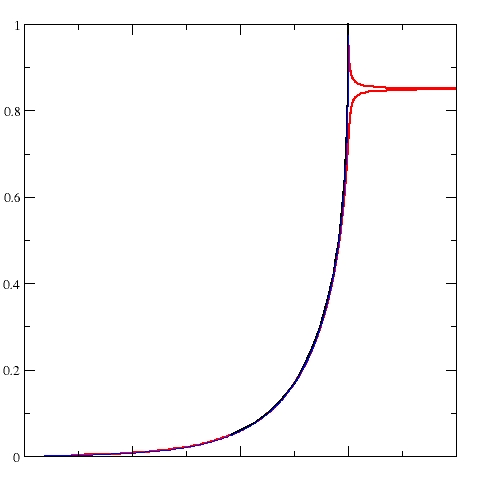 x5
“z”
Speed limit estimate for applicability of AdS drag
 g < gcrit = (1 + 2Mq/l1/2 T)2
                 ~ 4Mq2/(l T2)
Limited by Mcharm ~ 1.2 GeV
Similar to BH    LPM
 gcrit ~ Mq/(lT)
No Single T for QGP
 smallest gcrit for largest T 
         T = T(t0, x=y=0): “(”
 largest gcrit for smallest T 
         T = Tc: “]”
D7 Probe Brane
Q
Worldsheet boundary Spacelike  if  g > gcrit
Trailing
String
“Brachistochrone”
D3 Black Brane
11/16/2010
GLS/SPOCK
22
LHC RcAA(pT)/RbAA(pT) Prediction(with speed limits)
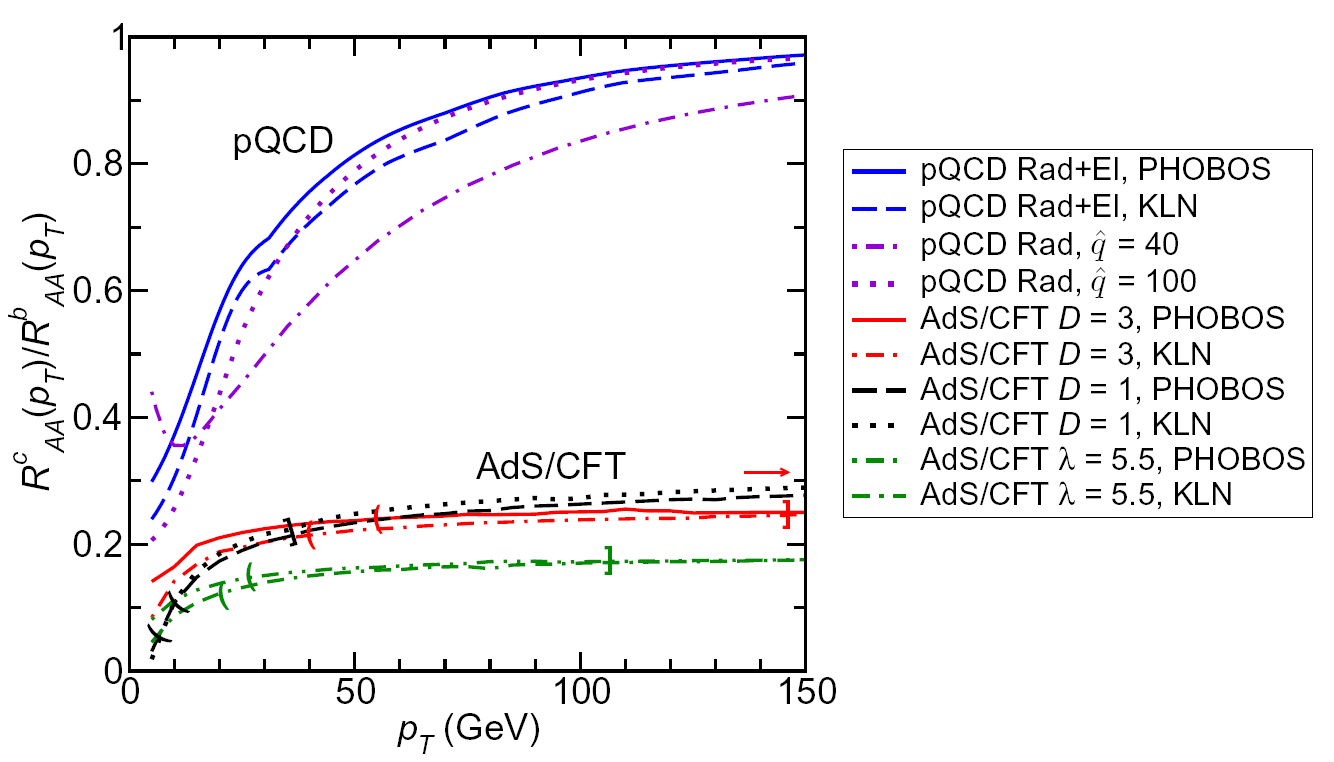 WAH, M. Gyulassy, PLB666 (2008)
T(t0): “(”, corrections likely small for smaller momenta
Tc: “]”, corrections likely large for higher momenta
11/16/2010
GLS/SPOCK
23
Conclusions
pQCD and AdS/CFT: qualitatively consistent
s, h/s, p and e-
For suppression, AdS—surprisingly—somewhat better
Future: Distinguish between the two qualitatively & Push from qualitative to quantitative
Double ratio (Mq vs. pT dependence)
Regimes of applicability/Theoretical uncertainty
High-pT corrections for HQ drag
Control over jet IC
Importance of QCD dual?
11/16/2010
GLS/SPOCK
24